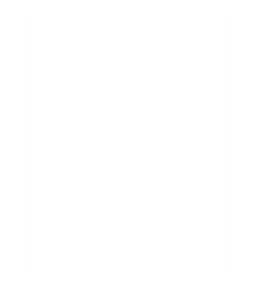 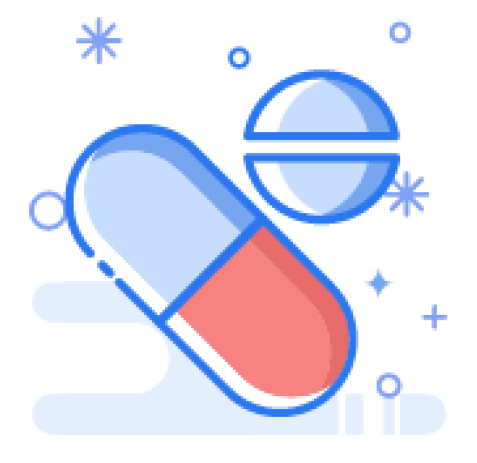 丁甘交联玻璃酸钠注射液
亿帆医药股份有限公司
目录
CONTENTS
01 药品基本信息
02 安全性
03有效性
04创新性
05公平性
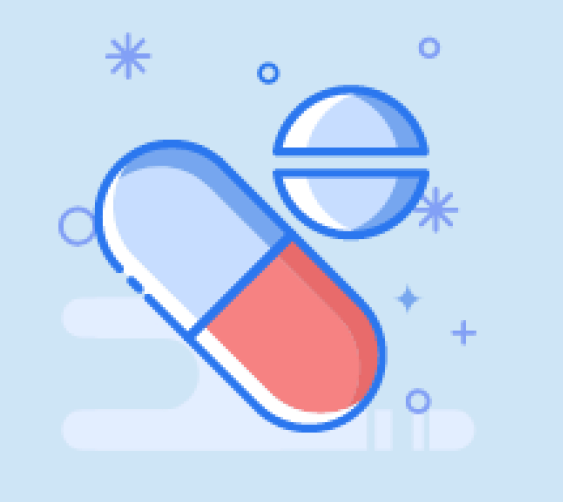 该通用名全球首个上市国家/地区：
中国，2023年3月
是否为OTC药品：否
参照药品建议：玻璃酸钠注射液
01
药品基本信息
最新一代长效丁苷交联玻璃酸钠注射液（三代）
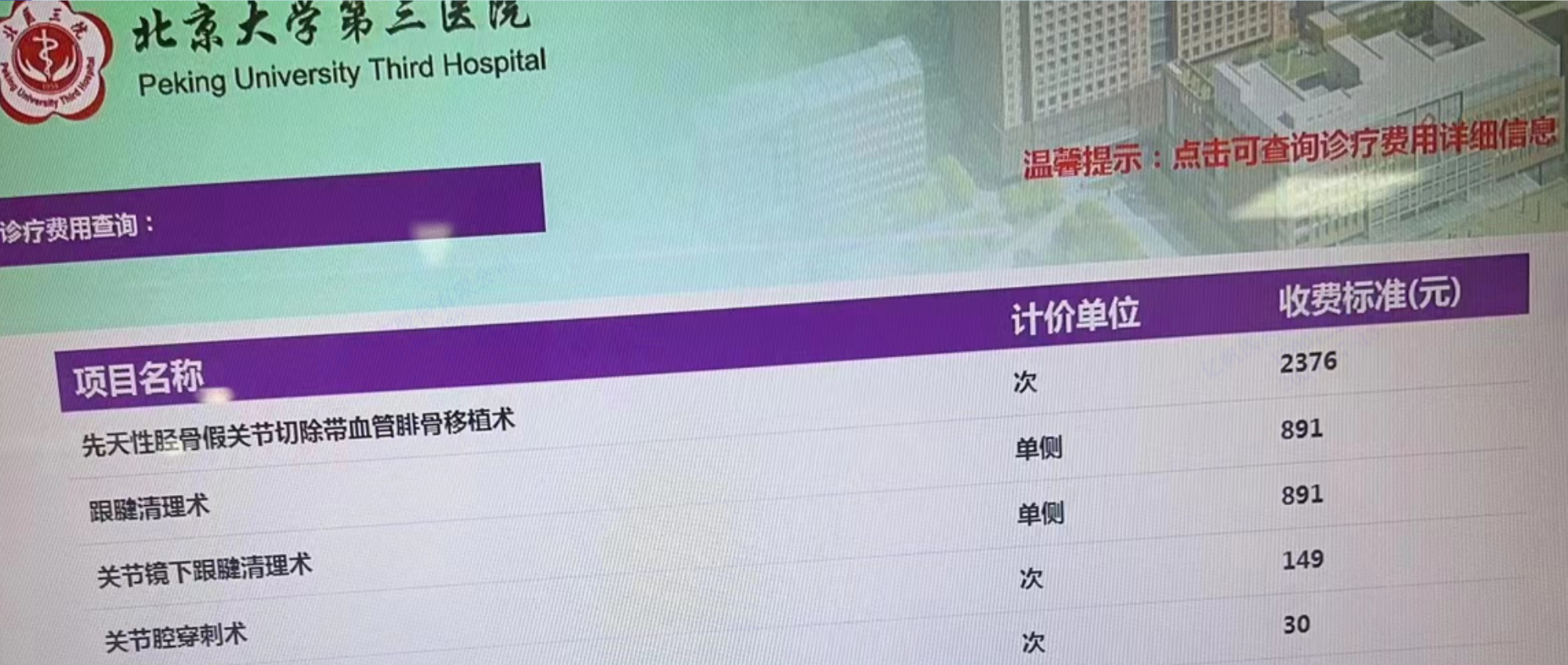 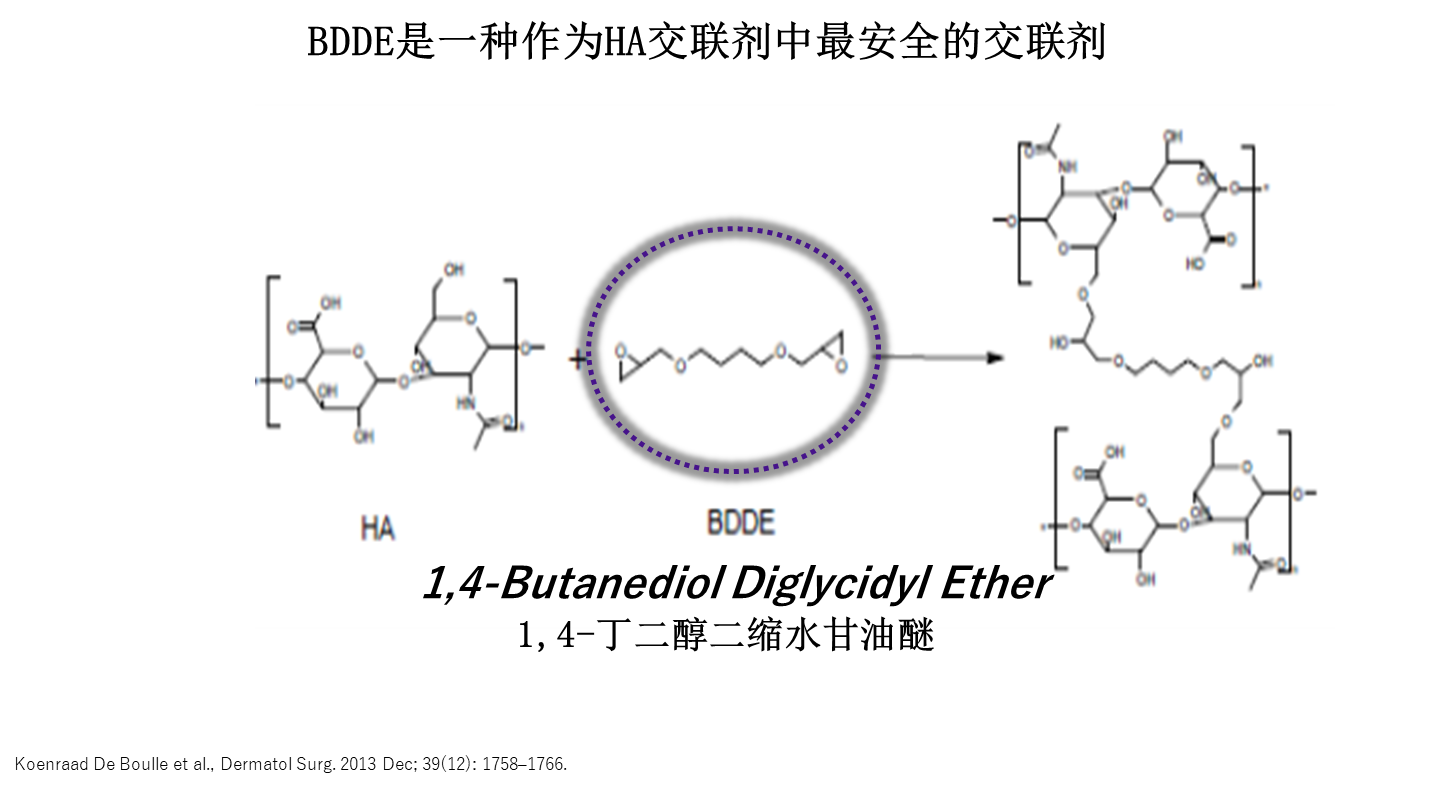 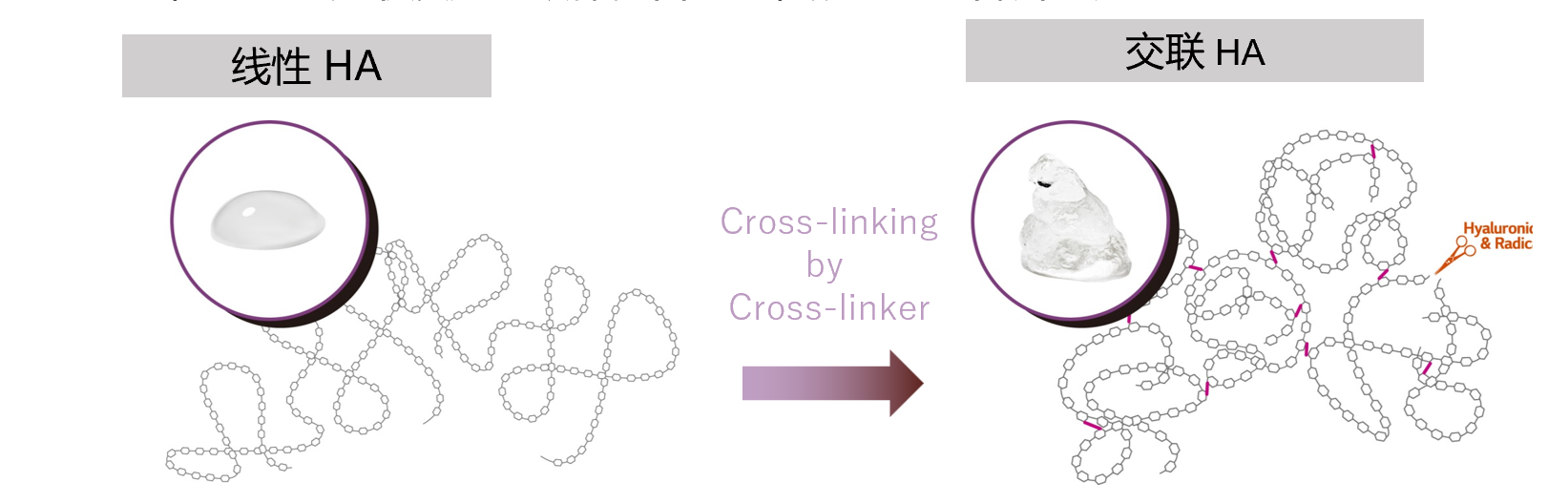 一代
5针/疗程
二代
3针/疗程
三代
1针/疗程
关节腔穿刺术收费
数据来源于北京大学第三医院
01
药品基本信息  最新一代长效丁苷交联玻璃酸钠注射液（三代）
适应症
本品适用于对非药物保守治疗及单纯止痛药物治疗（如对乙酰氨基酚）疼痛缓解效果欠佳的膝骨关节炎（OA）成人患者。
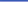 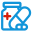 用法用量：1针/疗程
1次1支，将1支药品注射至关节腔内，也可以根据症状调节注射间隔（6个月以上），适量注射。
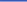 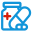 疾病基本情况
膝骨关节炎（Knee osteoarthritis，KOA）是以膝关节软骨破坏为主要特点的慢性退行性病变，病理特征为关节软骨退行性变和关节周围骨质增生。膝骨关节炎患者的关节滑液中透明质酸浓度、弹性和黏度呈现不同程度下降。最常见的临床症状为膝关节疼痛和膝关节活动受限。膝骨关节炎危害严重，老年人致残首要疾病；严重影响生活质量，带来严重的社会问题和巨大的经济负担。
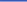 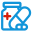 大陆地区发病率、年发病患者总数情况
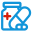 中国健康与养老追踪调查研究结果显示，我国45岁及以上人群症状性膝关节OA的患病率为8.1%，全国约4800万症状性膝关节OA患者。2022年我国每年约有150万名膝骨关节炎患者接受短效、中效玻璃酸钠治疗， 其中因膝关节疼痛行动不便，导致就医困难的患者约占10~20%，非常适合使用本品。
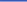 02
安全性
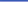 优化生产工艺，降低过敏原；
并降低潜在注射感染风险
02
安全性
Security
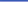 优化生产工艺，降低过敏原；
并降低潜在注射感染风险
[Speaker Notes: 备注：与注射生理盐水相比，透明质酸并没有增加不良事件的风险，具有较高的安全性。[参考文献：中国骨关节炎疼痛管理临床实践指南（2020年版）]]
03
有效性
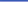 本品与其他玻璃酸钠注射液疗效相当
中国3期临床试验中心单位：北京大学第三医院、北京医院、上海瑞金医院、江西南昌大学第二附属医院等11个中心
03
有效性
Validity
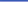 更好的保护关节软骨，减少磨损和疼痛
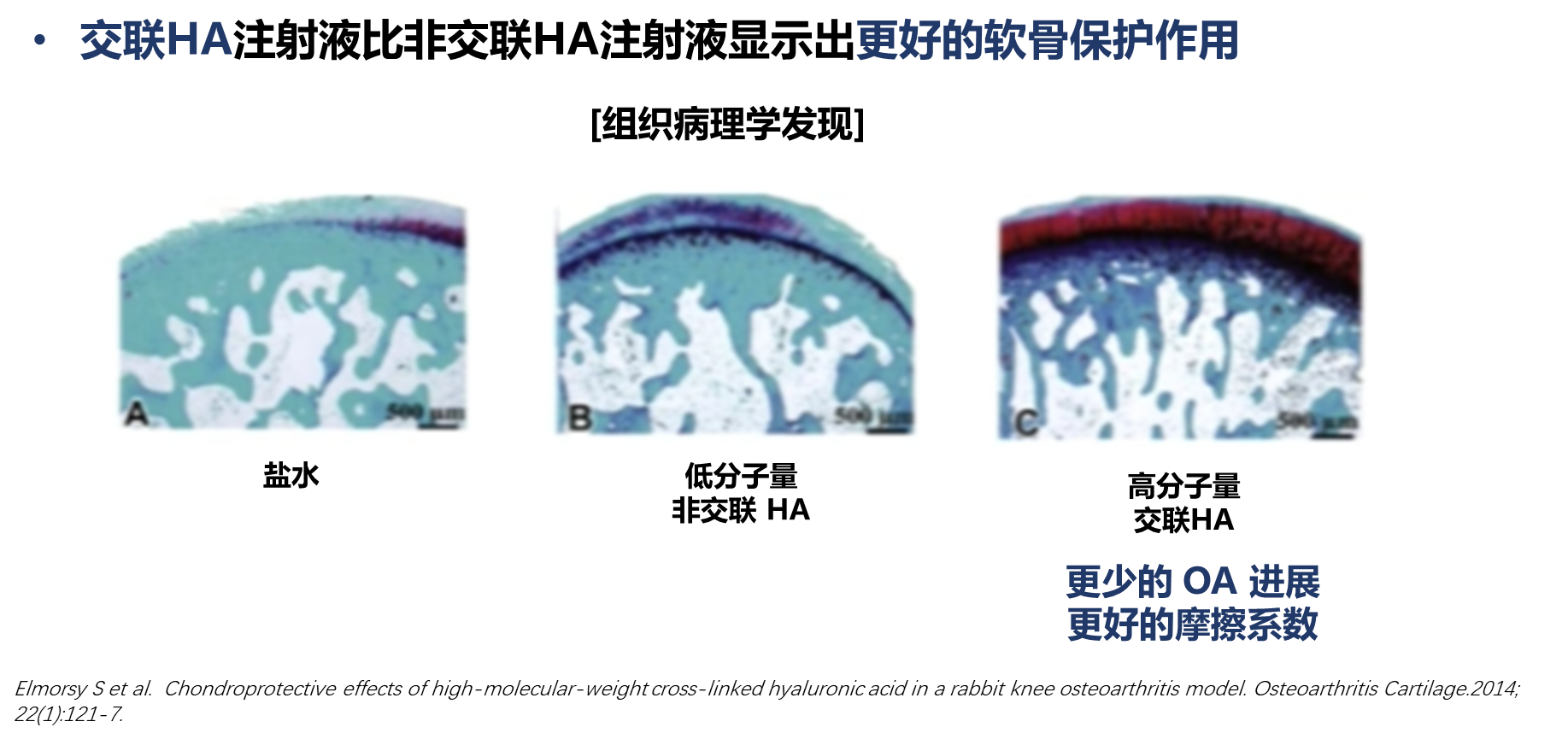 用于骨关节炎治疗的第三代 HA 产品
04
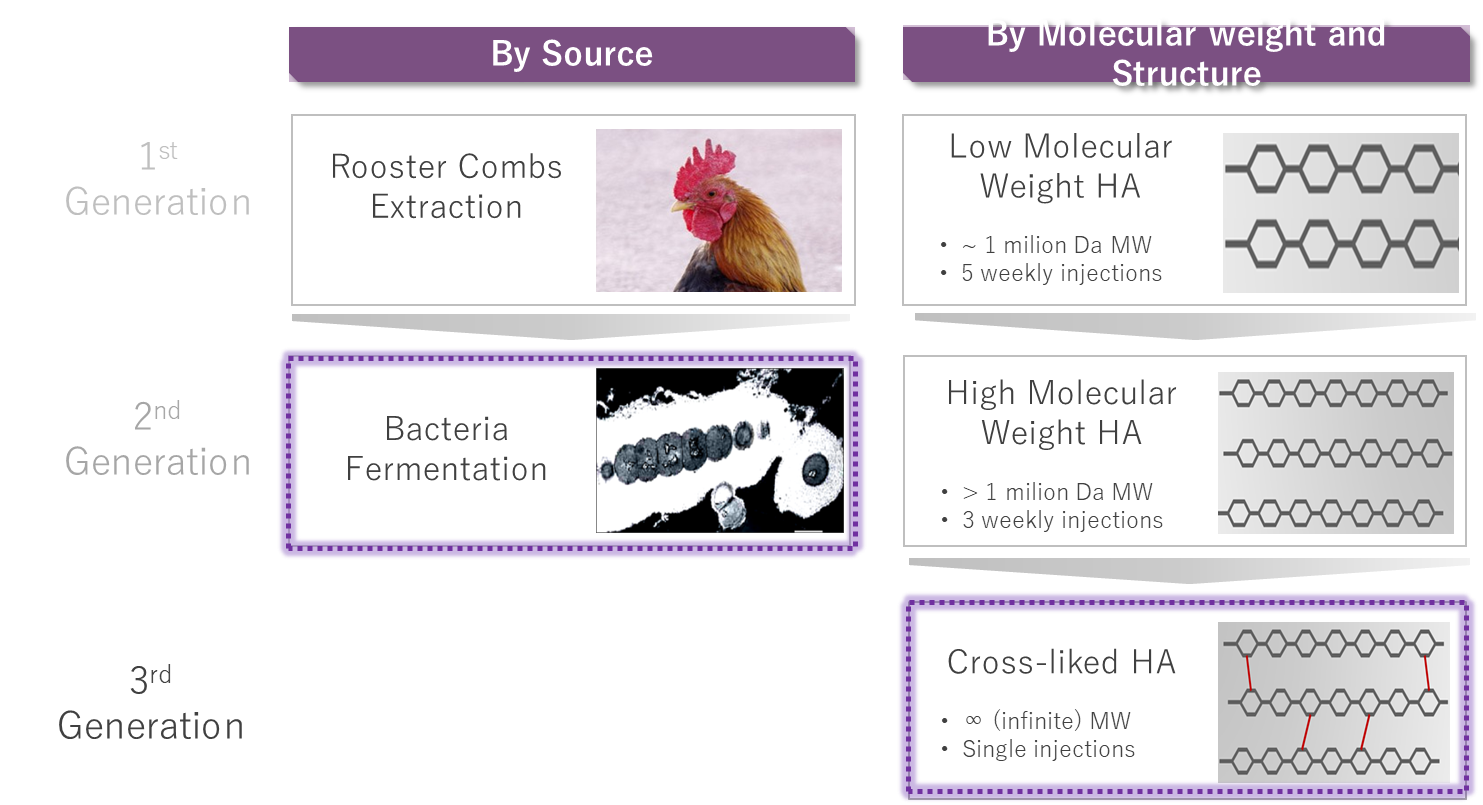 创新性
Innovativeness
优势：安全、有效
1、本品1针/疗程，相较于已上市玻璃酸钠注射液（5针/疗程）和交联玻璃酸钠注射液（3针/疗程），更方便。
2、对非药物保守治疗及单纯止痛药物治疗（如对乙酰氨基酚）疼痛缓解效果欠佳的膝骨关节炎（OA）患者具有较好的获益风险比。本品大幅提高患者的依从性，是依从性差的患者的最佳选择。
3、本品相较于其他治疗方案（医用几丁糖、富血小板血浆）安全性高，其中富血小板血浆关节腔注射治疗方案于2023年6月在英国已禁止使用。
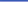 创新的交联及发酵技术，延长持续时间，并提升安全性
05
公平性
Fairness
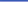 节省医疗综合成本、降低患者就医负担
本品（丁甘交联玻璃酸钠，第三代产品，1针/疗程）进入医保目录
相较于玻璃酸钠（第一代产品，5针/疗程）
交联玻璃酸钠（第二代产品，3针/疗程）

将可有效降低医保费用支出，极大的方便患者，
减少临床管理难度，具有显著的社会、经济效益 

恳请各位专家将丁甘交联玻璃酸钠产品纳入2023国家医保目录